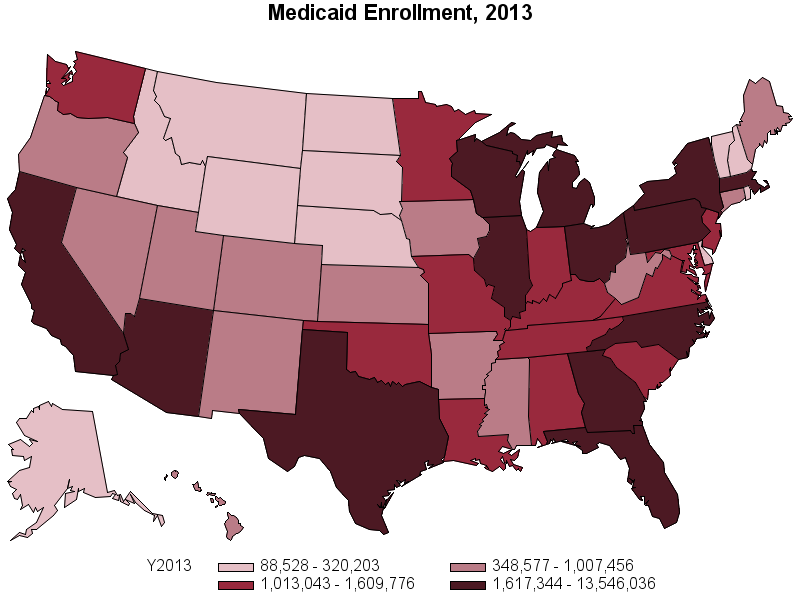 SOURCE: Chronic Condition Data Warehouse (CCW). MAX Person Summary Files.
[Speaker Notes: Description:  The number of people enrolled in Medicaid varied by state. In 2013, Wyoming had the smallest number of Medicaid enrollees (88,528) and California had the largest number (13,546,036).]